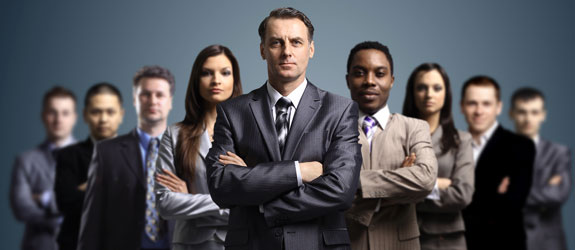 Perencanaan SDM
Mengapa
Perencanaan SDM
Penting ?
Perencanaan SDM
Organisasi selalu dihadapkan pada perubahan (internal & ekternal)
Organisasi, mau tak mau harus mengelola perubahan agar dapat terus tumbuh dan berkembang
Perubahan  - Perencanaan SDM
ini artinya
HR Planning 
merupakan elemen penting dari 
HR Management
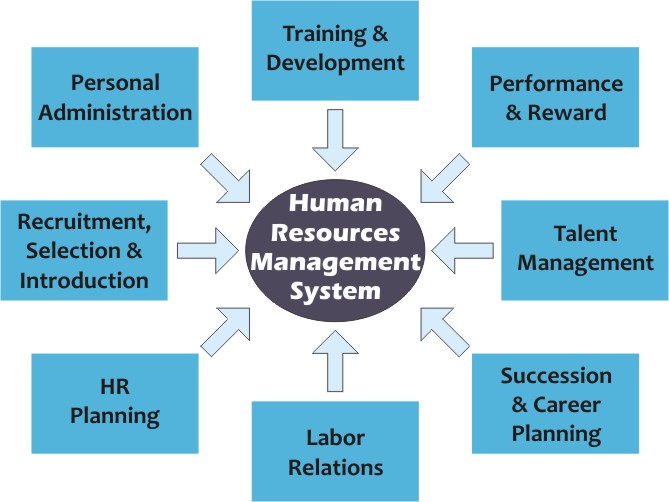 Dalam Arti Luas
HR Planning tidak hanya menyangkut tentang bagaimana me-maintain orang, tetapi juga menyangkut bagaimana meningkatkan kapabilitas organisasi melalui orang-orang yang kompeten
Untuk itu, perencanaan SDM harus digunakan secara efesien dan efektif agar dapat merealisasikan tujuan utama dari efektivitas organisasi
TUJUAN HR PLANNING
untuk menjamin bahwa sebuah organisasi memiliki “the people at the right place at the right time, all the time”
Tugas Organisasi
harus mampu meralisasikan kebutuhan SDM yang tepat
KE DEPAN
Perencanaan SDM tidak hanya menjadi tugas manajemen lini (line management), tetapi harus melibatkan para perencana (planners), dan stakeholders lain
Beberapa Pengertian
Arti Perencanaan SDM
Rangkaian kegiatan peramalan (prediksi atau estimasi) kebutuhan atau permintaan (demand) tenaga kerja di masa depan pada sebuah organisasi, yang mencakup pendayagunaan SDM yang sudah ada dan pengadaan tenaga kerja baru yang dibutuhkan
Perencanaan SDM
Filosofi Perencanaan SDM
Perencanaan SDM harus dimulai dari pendayagunaan secara efektif dan efisien (optimal) SDM yang sudah dimiliki; dan hanya akan menambah atau merekrut SDM dari luar apabila ternyata terdapat kekurangan SDM untuk melaksanakan tugas-tugas pokok organisasi.
Filosofi Perencanaan SDM
Filosofi Perencanaan SDM
Perencanaan  SDM adalah proses  menetapkan strategi  untuk memperoleh, memanfaatkan, mengembangkan, dan mempertahankan SDM sesuai dengan kebutuhan organisasi sekarang dan pengembangannya di masa depan
Filosofi Perencanaan SDM
5 Prinsip Utama dalam Perencanaan SDM
Strategi dan rencana bisnis ke depan merupakan dasar yang sangat penting untuk mulai menyusun perencanaan SDM
Tujuan Perencanaan SDM dihubungkan dengan program dan kegiatan bisnis yang diemban oleh setiap unit kerja
5 Prinsip Utama dalam Perencanaan SDM
2. Kegiatan perencanaan SDM dilakukan dengan mengacu pada hasil audit SDM dan hasil evaluasi pekerjaan
Hasil audit SDM dan hasil evaluasi kinerja pegawai memberikan profil dan masukan mengenai peta kebutuhan SDM masa depan – baik dari sisi jumlah ataupun kualitas
5 Prinsip Utama dalam Perencanaan SDM
Perencanaan SDM yang baik juga selalu diawali dengan penetapan kualifikasi SDM yang jelas dan diterapkan secara konsisten dalam proses rekrutmen/seleksi
3. Penetapan persyaratan atau kualifikasi SDM yang akan dipergunakan dalam rekrutmen dan seleksi
5 Prinsip Utama dalam Perencanaan SDM
Perencanaan SDM harus didasarkan pada prediksi yang cukup akurat dan dilakukan secara kontinyu, mengenai pola demand dan supply tenaga kerja, baik pada sisi internal ataupun sisi eksternal
4. Prediksi permintaan (demand) dan persediaan (supply) tenaga kerja (internal dan eksternal)
5 Prinsip Utama dalam Perencanaan SDM
Organisasi mesti memiliki mekanisme untuk mengukur efektivitas proses perencanaan SDM yang dilakukannya.
Umpan balik diperoleh untuk meningkatkan mutu perencanaan SDM di masa mendatang
5. Sistem kontrol dan evaluasi, sekaligus sebagai umpan balik (feed back) untuk memperbaiki Perencanaan SDM berikutnya
Manfaat Perencanaan SDM
Meningkatkan efektivitas dan efisiensi pendayagunaan SDM
Melalui perencanaan SDM, proses rekrutmen, seleksi dan penempatan (promosi/mutasi) dapat dilakukan secara optimal
Manfaat Perencanaan SDM
Melalui perencanaan SDM, maka akan dapat dicapai penempatan pegawai secara optimal, sehingga bisa mendorong penghematan biaya tenaga kerja
Mengoptimalkan Penggunaan Biaya
Manfaat Perencanaan SDM
Melalui perencanaan SDM, proses penempatan pegawai yang kompeten dan tepat pada posisinya akan dapat tercapai dengan lebih optimal.
Memastikan Terpenuhinya Kebutuhan SDM yang Kompeten
Manfaat Perencanaan SDM
Sistem informasi SDM yang akurat merupakan salah satu elemen penting untuk mendayagunakan kinerja organisasi. Perencanaan SDM akan mampu mendorong terbangunnya sistem informasi SDM yang handal dan akurat.
Mendorong terbangunnya Sistem Informasi SDM yang Akurat
Faktor Kunci dalam Menyusun Perencanan SDM
Faktor dalam Perencanaan SDM
Faktor dalam Proses Perencanaan SDM
Kebutuhan organsiasi karena pemekaran organisasi
Estimasi jumlah pegawai/karyawan yang keluar (baik karena pensiun atau mengundurkan diri)
Sumber daya organsasi:
personil, keuangan, prasarana (man, money, material)
Faktor dalam Perencanaan SDM
Data mengenai jumlah pegawai yang keluar (pensiun atau mengundurkan diri) merupakan variabel utama dalam menentukan kebutuhan jumlah SDM di masa mendatang
Estimasi jumlah pegawai/karyawan yang keluar (baik karena pensiun atau mengundurkan diri)
Faktor dalam Perencanaan SDM
Rencana pengembangan organisasi atau adanya unit bisnis/usaha baru di masa depan memberikan informasi mengenai berapa jumlah pegawai baru yang diperlukan, dan bagaimana kebutuhan kualifikasinya.
Kebutuhan organisasi karena akan melakukan ekspansi atau pemekaran organisasi
Memenuhi Kebutuhan SDM dari Dalam (internal)
Kebutuhan tenaga baru untuk promosi jabatan bisa didapatkan dari sumber intern organisasi, bisa juga dari luar organisasi, .
Sumber dari intern organisasi, dilakukan dengan mengacu pada :
Data histori prestasi pegawai/karyawan
Data histori karir pegawai/karyawan
Data histori pelatihan pegawai/karyawan

Data tersebut digunakan sebagai bahan untuk menilai apakah kualifikasi pegawai tsb cocok dengan kebutuhan promosi jabatan atau tidak
Memenuhi Kebutuhan SDM dari Dalam (internal)
Pencarian kebutuhan tenaga baru untuk promosi jabatan  dari sumber intern organisasi, dilakukan dengan cara : 
Job posting : membuka pengumuman mengenai lowongan jabatan baru, disertai dengan kualifikasi dan persyaratan yang dibutuhkan. Pegawai yang merasa memenuhi kualifikasinya dapat mendaftar
Selanjutnya, bagian SDM dapat melakukan proses seleksi kepada para pelamar dari dalam tersebut
Memenuhi Kebutuhan SDM dari Luar (eksternal)
Ketersediaan tenaga kerja pada bidang yang dicari. Jika bidang yang dicari merupakan bidang yang tergolong langka, maka organisasi akan lebih sulit dalam memenuhi kebutuhan pegawainya. Misal, bidang teknologi komputer, atau bidang cellular engineering.
Tahapan dalam Perencanan SDM
Skema Kerja Perencanaan SDM
Strategi Organisasi
Analisis jabatan
Data Kinerja dan Prestasi Pegawai
Data Pelatihan Pegawai
SDM seperti apa yang kita butuhkan?
SDM seperti apa yang tersedia dalam organisasi?
Apakah ada kesesuaian?
Jika tidak ada, tipe SDM seperti apa yang perlu kita rekrut, dan bagaimana cara merekrut mereka?
Skema Kerja dalam Perencanaan SDM
Arah strategi organisasi memberikan acuan mengenai profil dan kebutuhan pegawai yang perlu dipenuhi
Jika strateginya adalah berfokus pada pertumbuhan dan ekspansi, maka proses rekrutmen harus segera dilakukan.
Strategi Organisasi
Skema Kerja 
Perencanaan SDM
Dari arah strategi organisasi, diketahui SDM seperti apa yang dibutuhkan, baik dari segi:
Jumlah per posisi yang diperlukan
Kualitas/kualifikasi
Jenis pekerjaan/posisi
SDM seperti apa yang kita butuhkan?
Skema Kerja Perencanaan SDM
Melalui audit SDM bisa diketahui profil dan jumlah SDM yang tersedia dalam organisasi. 
Audit ini memanfaatkan informasi yang diperoleh melalui:
Data evaluasi kerja
Data histori jabatan/pengalaman 
Data histori pelatihan
SDM seperti apa yang tersedia dalam organisasi?
Skema Kerja dalam Perencanaan SDM
Analisis Jabatan juga akan memberikan sejumlah informasi berharga, yakni:
memberikan gambaran tentang tantangan yang bersumber dari lingkungan yang mempengaruhi pekerjaan para pekerja dalam organisasi.
Analisis Jabatan
Skema Kerja dalam Perencanaan SDM
Informasi analisis jabatan memberikan gambaran tentang kualifikasi SDM yang dibutuhkan.
Analisis Jabatan
Skema Kerja dalam Perencanaan SDM
Analisis jabatan/pekerjaan juga mampu menemukan unsur-unsur pekerjaan yang mendorong atau menghambat mutu kekaryaan para anggota organisasi. 
Merencanakan profil tenaga kerja untuk masa mendatang
Analisis Jabatan
Skema Kerja dalam Perencanaan SDM
Informasi analisis jabatan/pekerjaan sangat penting pula peranannya dalam penempatan para pegawai agar benar-benar sesuai dengan pengetahuan, keterampilan dan pengalaman yang dimilikinya.
Analisis Jabatan
Melakukan Workload Analysis dan Menghitung FTE
Workload Analysis
Workload analysis merupakan proses untuk menghitung beban kerja suatu posisi/sub posisi; dan juga kebutuhan jumlah orang untuk mengisi posisi/sub posisi tersebut.
Workload analysis dilakukan melalui TIGA tahap utama:
Workload Analysis
1. Menentukan output utama dari suatu fungsi/sub fungsi dan kemudian mengidentifikasi rangkaian aktivitas kerja yang dibutuhkan untuk menghasilkan output tersebut.
2. Membreak-down rangkaian aktivitas menjadi satuan tugas yang lebih spesifik; dan mengekelompok-kan tugas-tugas berdasar tingkat kesulitan/kompleksitasnya
3. Menghitung jumlah waktu total yang dibutuhkan untuk menyelesaikan per kelompok tugas
Contoh : Workload Analysis
Work Output : 
Penyelesaian Laporan Riset "Global Economic Outlook" sebanyak 2 laporan per tahun

Rangkaian aktivitas:
Mengumpulkan dan mengkategorikan data-data riset yang relevan, melakukan analisa data, dan kemudian menulis laporan riset
Kelompok Tugas 1
Kelompok Tugas 2
Ilustrasi
Menghitung Jumlah FTE (Full Time Equivalent)
Formula Workload Analysis 
Data Waktu x Jumlah Work Output yang akan dilakukan dalam Satu Tahun = Total Jumlah Waktu

Contoh :
Data jumlah waktu untuk Kelompok Tugas 1 = 160 jam
Work output yang ingin diselesaikan = 2 unit
Total Jumlah waktu yang diperlukan = 320 jam

Data jumlah waktu untuk Kelompok Tugas 2 = 540 jam
Work output yang ingin diselesaikan = 2 unit
Total Jumlah waktu yang diperlukan = 1080 jam
Menghitung Jumlah FTE (Full Time Equivalent)
Untuk menentukan jumlah pegawai yang dibutuhkan (full time equivalent/FTE), formulanya adalah sbb :
Kelompok Tugas 1 :
Total Jumlah waktu/1920 jam = Jumlah Pegawai yang Dibutuhkan
320/1920 = 0.167 FTE

Kelompok Tugas 2 :
Total Jumlah waktu/1920 jam = Jumlah Pegawai yang Dibutuhkan
1080/1920 = 0.563 FTE

*) 1920 adalah 48 week x 40 jam
Contoh 2 : Workload Analysis
Work Output : 
Bagian Purchasing Alat Tulis Kantor untuk Divisi Keuangan Internal satu kali dalam setahun

Rangkaian aktivitas:
Kegiatan purchasing ATK tersebut dapat dikelompokkan menjadi empat satuan tugas, yakni:
 Analisa kebutuhan user
 Pencarian dan analisa informasi vendor
 Negosiasi dan pengeluaran purchase order
 Pemantauan pengiriman barang ke user
Task Breakdown
Ilustrasi
Menghitung Jumlah FTE (Full Time Equivalent)
Formula Workload Analysis 
Data Waktu x Jumlah Work Output yang akan dilakukan dalam Satu Tahun = Total Jumlah Waktu

Contoh :
Data jumlah waktu untuk Kelompok Tugas 1 =   96 jam
Data jumlah waktu untuk Kelompok Tugas 2 = 124 jam
Data jumlah waktu untuk Kelompok Tugas 3 =   26 jam
Data jumlah waktu untuk Kelompok Tugas 4 = 100 jam
					TOTAL    = 346 jam
Menghitung Jumlah FTE (Full Time Equivalent)
Untuk menentukan jumlah pegawai yang dibutuhkan (full time equivalent/FTE), formulanya adalah sbb :

Keseluruhan Kelompok Tugas
Total Jumlah waktu/1920 jam = Jumlah Pegawai yang Dibutuhkan => 346/1920 = 0.18 FTE

*) 1920 adalah 48 week x 40 jam
SELESAI